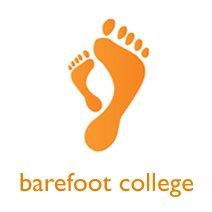 Barefoot Futures
Session 1
Exploring our communities and the world:
Identifying challenges and finding solutions
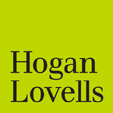 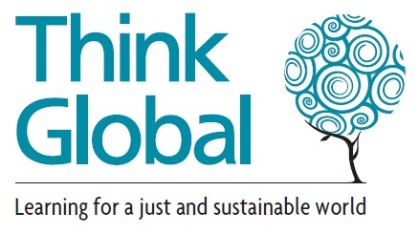 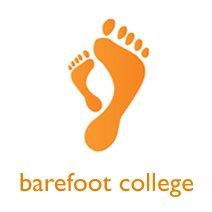 What are some of the biggest challenges faced by people today?

You might think about:
Challenges in your community
Challenges in your country
Global challenges!
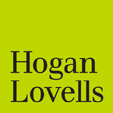 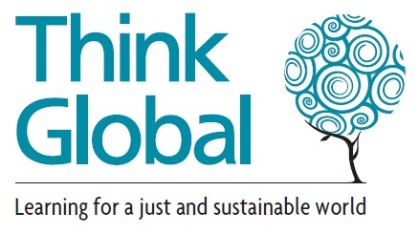 [Speaker Notes: Getting started – 10 mins

Ask students: “What are some of the biggest challenges faced by people today?”. 

Encourage students to think about what is happening in their communities, across the country, and around the world, thinking from the perspective of others.

Prompt questions: Do you notice litter, or pollution in your local area? Do you think everyone has the same opportunity to go to school or college? Do you think our towns and cities are as clean as they could be?

Students work in pairs to discuss the question and note down their ideas. Ask students for their ideas, and write on the board the most common challenges identified.]
[Speaker Notes: Introduction to the SDGs– 15 mins

Ask students “Have you heard about the sustainable development goals?”, “What do you know about them?”.
Demonstrate to students how to draw a KWL chart. 

Students create a KWL chart, writing what they already know about the goals in the first column, and what they want to know in the second.

Explain to students that in September 2015, world leaders agreed to work towards 17 SDGs to end extreme poverty and build a better world by 2030. 
Show students animation film  http://bit.ly/2cXE9JR. Ask students “What 3 ways does the film suggest that people can get involved in the goals?”.

Using the their list of challenges from the previous activity, students note down next to each challenge the number of a goal that will improve it.]
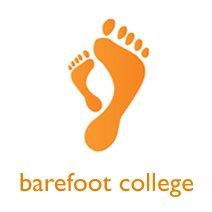 Barefoot film, part 1:
As you watch the film, think about the following questions:
What life is like for the main character, Santosh?

What do we learn about the fuel her village uses? 

What would life be like if the village was not able to use this fuel?
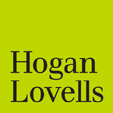 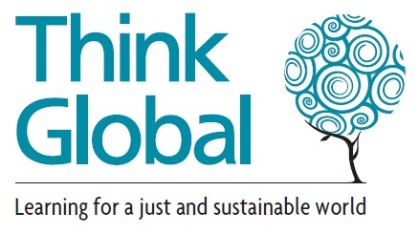 [Speaker Notes: Hogan Lovells and Barefoot College – 10 minutes

Explain to students that you are here to talk about the work your company, Hogan Lovells, is doing to help achieve the SDGs. This includes a partnership with an organisation called Barefoot College, which focuses on helping women find long-term solutions to problems in their communities. These solutions are sustainable – they will last in the long term, and they won’t damage our environment.

Students watch Barefoot film, part 1 and answer questions. 

When discussing students’ responses, mention any points that students might not have thought of:-
Highlight that Santosh’s village is reliant on fossil fuels, particularly kerosene. 
Kerosene is expensive, toxic and inefficient – this means it harms people’s health, and is difficult to afford.
Without it, people in the village cannot study, clean, or tend to cattle. This would negatively impact the education and future opportunities of the villagers, as well as their health and their ability to make a living.

Explain to students that through their new partnership, Hogan Lovells and Barefoot College are empowering women like Santosh to bring positive change to their communities, so they don’t have to make this difficult choice. Students will be learning more about this project in upcoming sessions!]
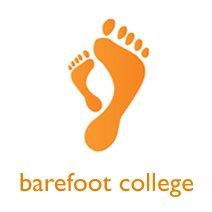 Working together to solve problems
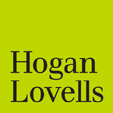 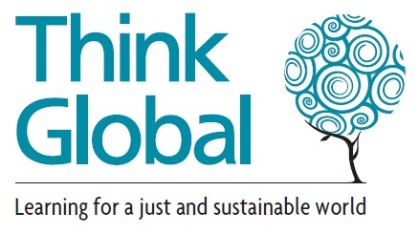 [Speaker Notes: Working together to solve problems – 25 mins

Give out jigsaws and explain the aim of the activity - to work as a group to complete as many of the puzzles as possible, and ‘achieve’ the SDGs.

Students work individually and then in groups to complete as many jigsaws as they can.

Discuss with the group how they found the activity. What did they learn? The aim of the activity is to demonstrate that while some students have all they need, others may be lacking. It also shows that students or groups with only a few pieces are still essential to completing the puzzle – each contribution is important. The only way to complete all the puzzles is for everyone to work together. 

Ask students how they found the activity. What did they learn? 

Explain that the aim of the activity is to demonstrate that while some students have all they need, others may be lacking. It also shows that students or groups with only a few pieces are still essential to completing the puzzle – each contribution is important. The only way to complete all the puzzles is for everyone to work together.]
[Speaker Notes: Write the 5Ps (people, planet, prosperity, peace, partnership) on to the board. Discuss with students which goals could fit within each theme. Do any of the goals fit across multiple themes?]
People
Planet
Prosperity
Peace
Partnership
The Sustainable Development Goals (SDGs)
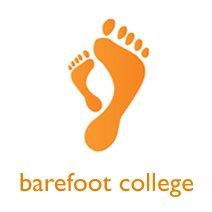 What should the world be like?

In your groups, draw a picture to answer this question. 
You should use only images, and no words!
Be ready to explain what you have drawn, and why.
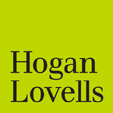 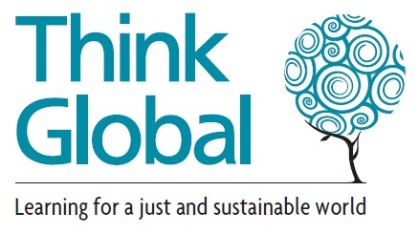 [Speaker Notes: What is our vision for the world? – 20 mins

Divide students into groups of 4.

Each group draws a picture to answer the question “what should the world be like?”. Students should use only images, and no words!
Groups present their drawings, explaining what they have drawn and why. 

Plenary – 10 mins

Students complete the final column of their KWL chart, writing down what they have learned about the SDGs during this session. Students share with the group what they have learned.

Collect students’ KWL charts.]